[Speaker Notes: Welcome 

In these 5 mins I am going to talk about ACT on it: Mindfulness for Teens

My name’s Reuben. I work for the Melbourne Clinic in Australia as an ACT therapist]
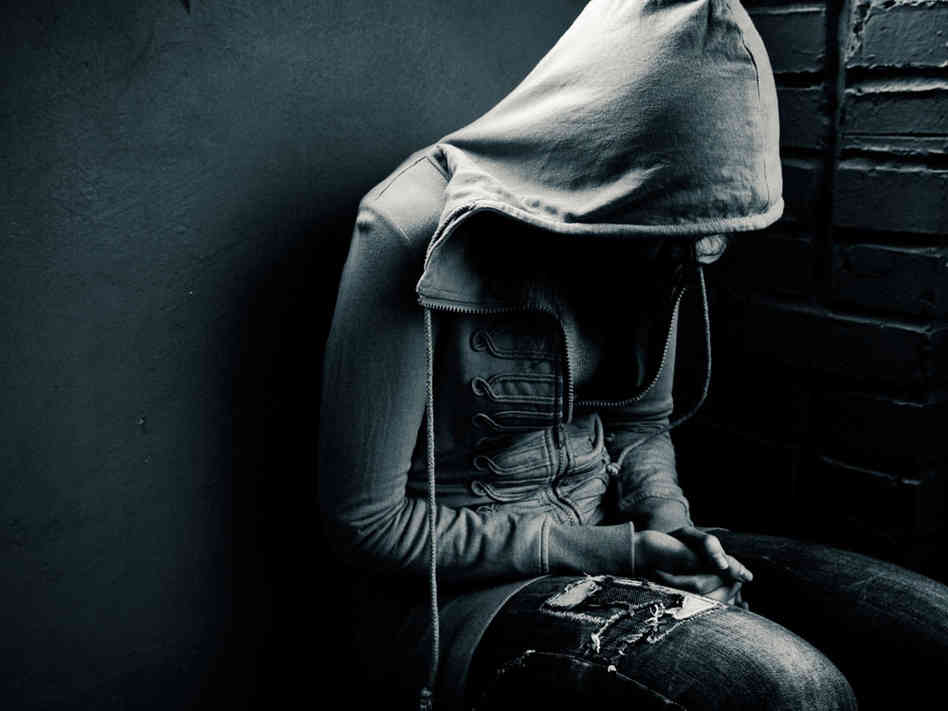 [Speaker Notes: Steve Hayes:

Teenagers have seen more death (real and fictional), heard more judgments, and witnessed more suffering than many adults in past generations…]
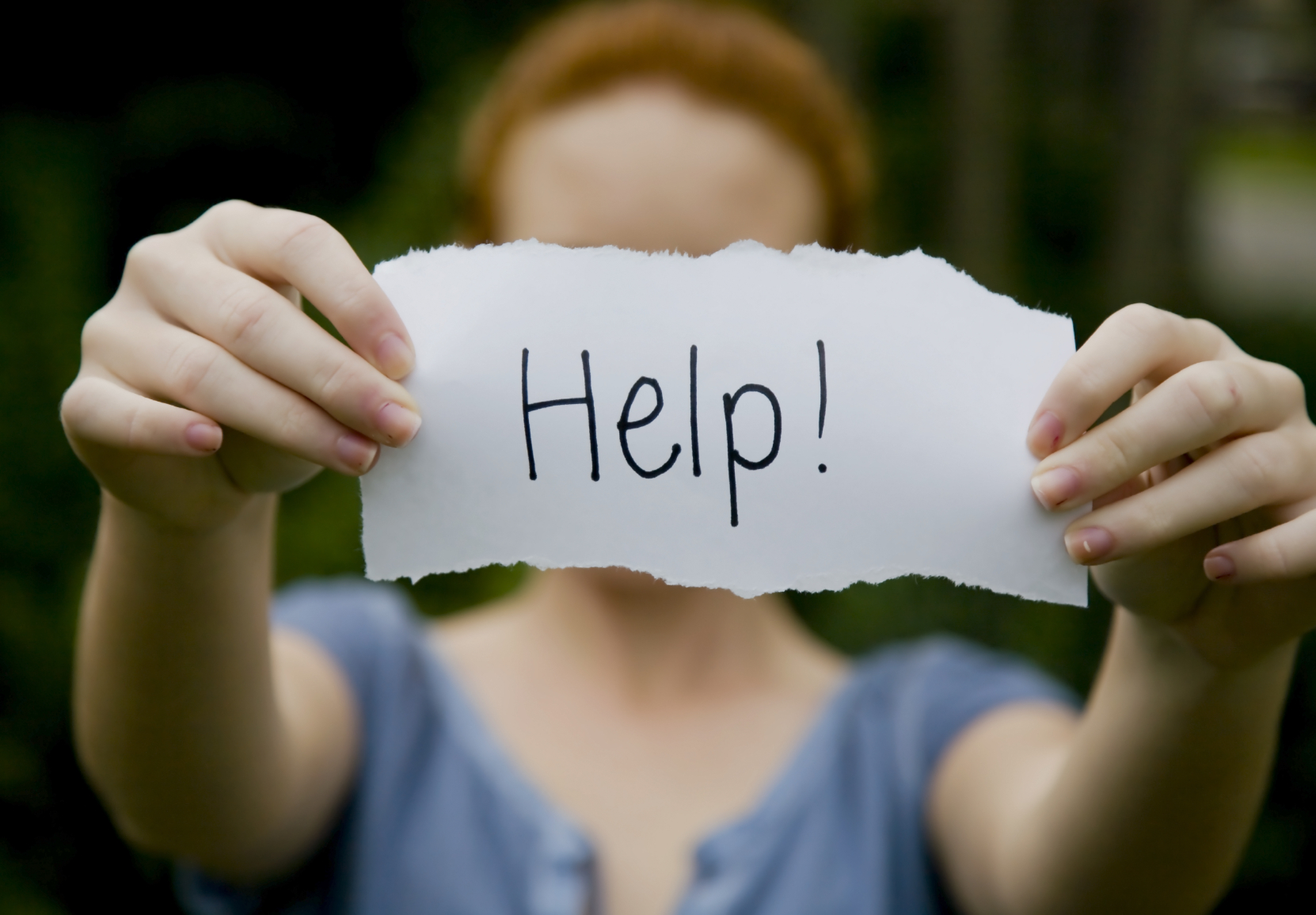 [Speaker Notes: There’s an increasing amount of youth suicide (this week on ABC Australia - 1 in 5 teens with a mental health problem)

Story begins 2 years ago

I was invited to a workshop for suicidal teens in the north Melbourne suburbs]
Share YOUR Gift
[Speaker Notes: Knowing the turmoil that these kids had been through, yet seeing them 

expressing themselves in ways of their choosing – poetry, music, dancing, story telling etc

Deeply moved by their capacity to move forward]
[Speaker Notes: I came up with the idea for a FREE app called ACT on it.

I was planning on a release last year – I realised good things take time

and that the best way of getting this out was to collaborate with foundations first.]
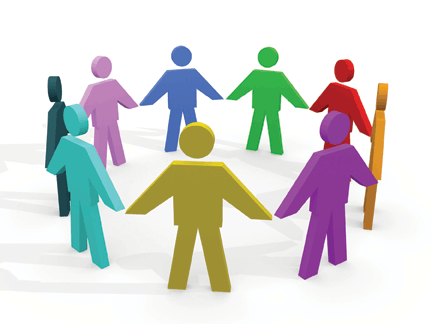 [Speaker Notes: We first did this by setting up a non-profit Association

Behind the scenes things have been moving …

Building the app has been put on hold whilst the foundations are laid]
ACT on it:Mindfulness for Teens Inc..
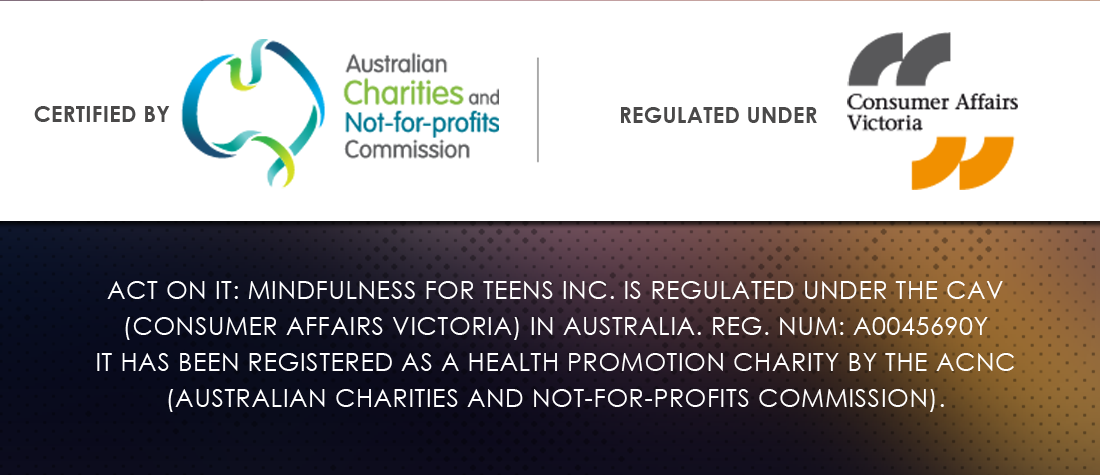 [Speaker Notes: After months of hard work - we’ve recently been registered as a HEALTH PROMOTION charity under the ACNC

Reducing experiential avoidance 

Increasing values based living.]
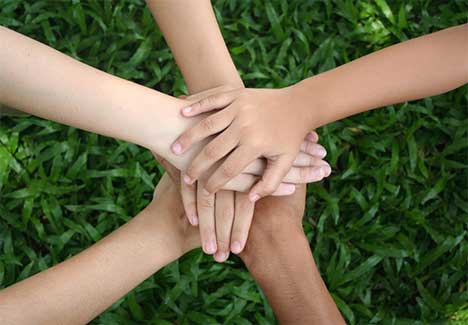 [Speaker Notes: Our aim:

Develop and promote FREE smartphone apps based on ACT.

To promote ACT and provide the tools of psychological flexibility with other platforms too

To network with like-minded organizations]
[Speaker Notes: There’s been a stir in getting ACT out to the mainstream

First off its about captivating people’s interest

People are interested in people, theyre interested in human behaviour, – not neccesarily when its attached to the word “therapy”]
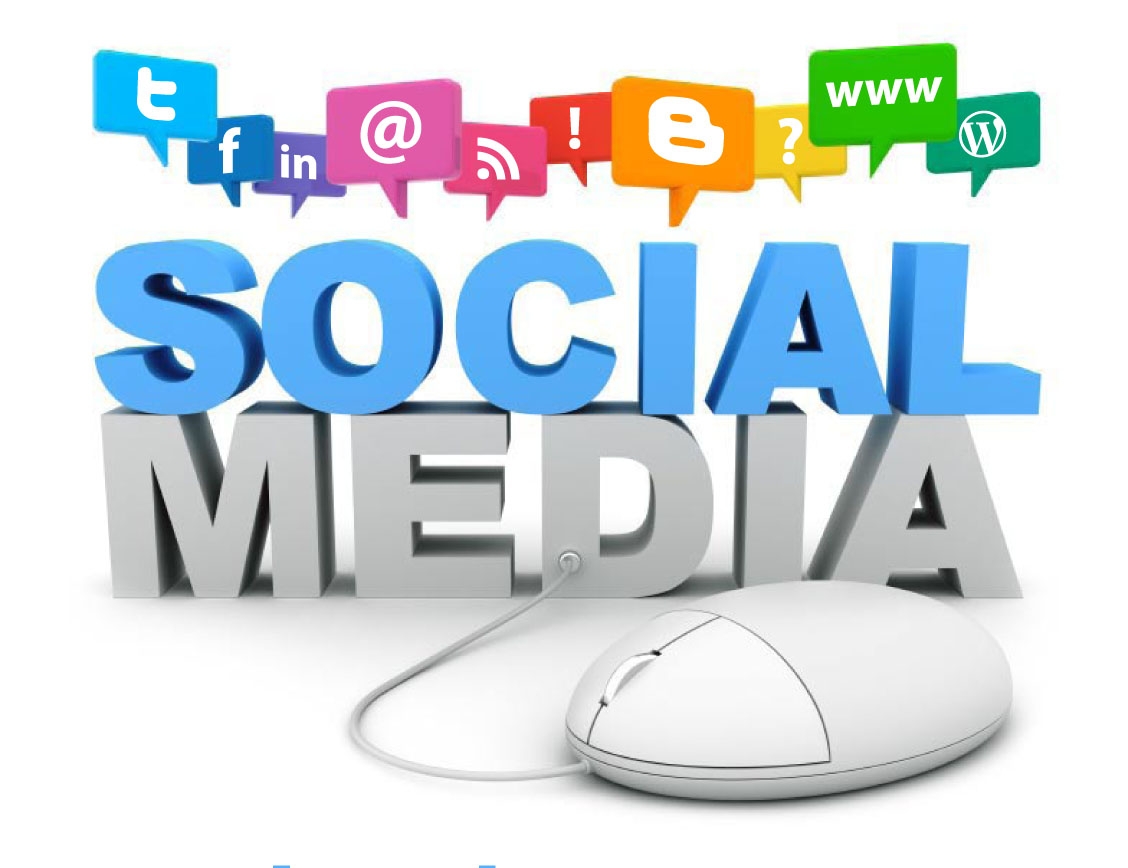 [Speaker Notes: Social media is a popular avenue to reach out and enhance this connection

ACT on it – part of the Mindful Change Network – reaching out to many people’s interest]
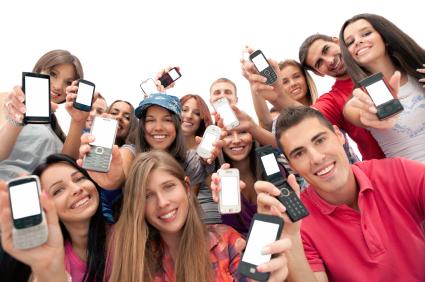 [Speaker Notes: An estimation by eMarketer in the UK suggests that teen smartphone users are at about 81% this year and rise to 96% in 2017.

Benefits are:
Discrete, 
Convenience 
and of course Apps]
How much video is typically watched?
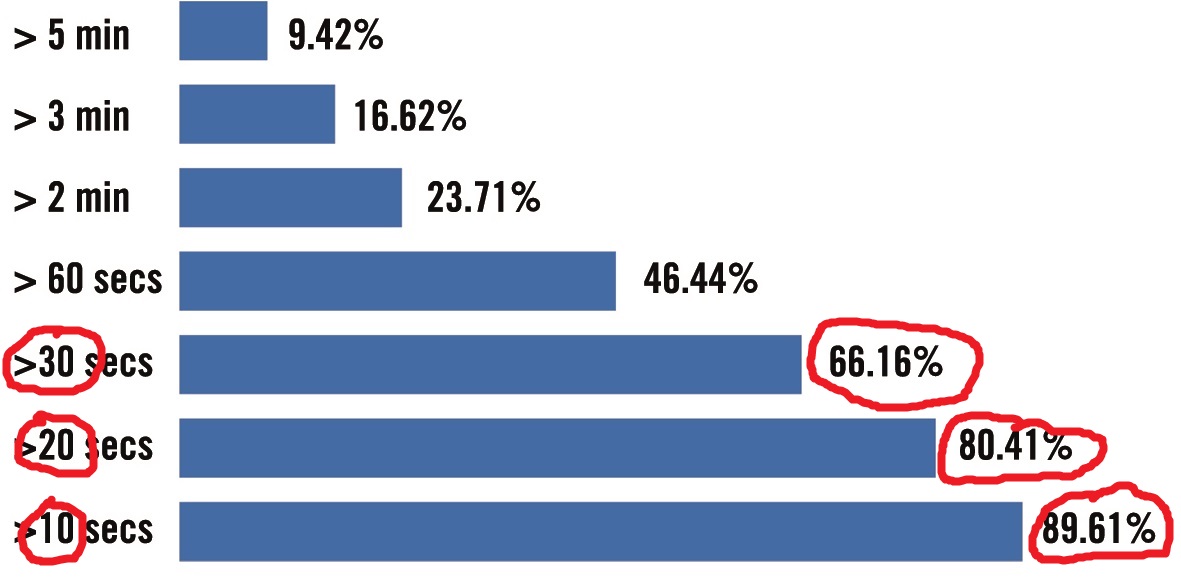 [Speaker Notes: Video is the biggest growing platform in social media

9 out of 10 browsers will look at a 10 second video of their interest

1 out of 10 will watch a 5 minute video of their interest

(Tubemogul Video Marketer, 2014)]
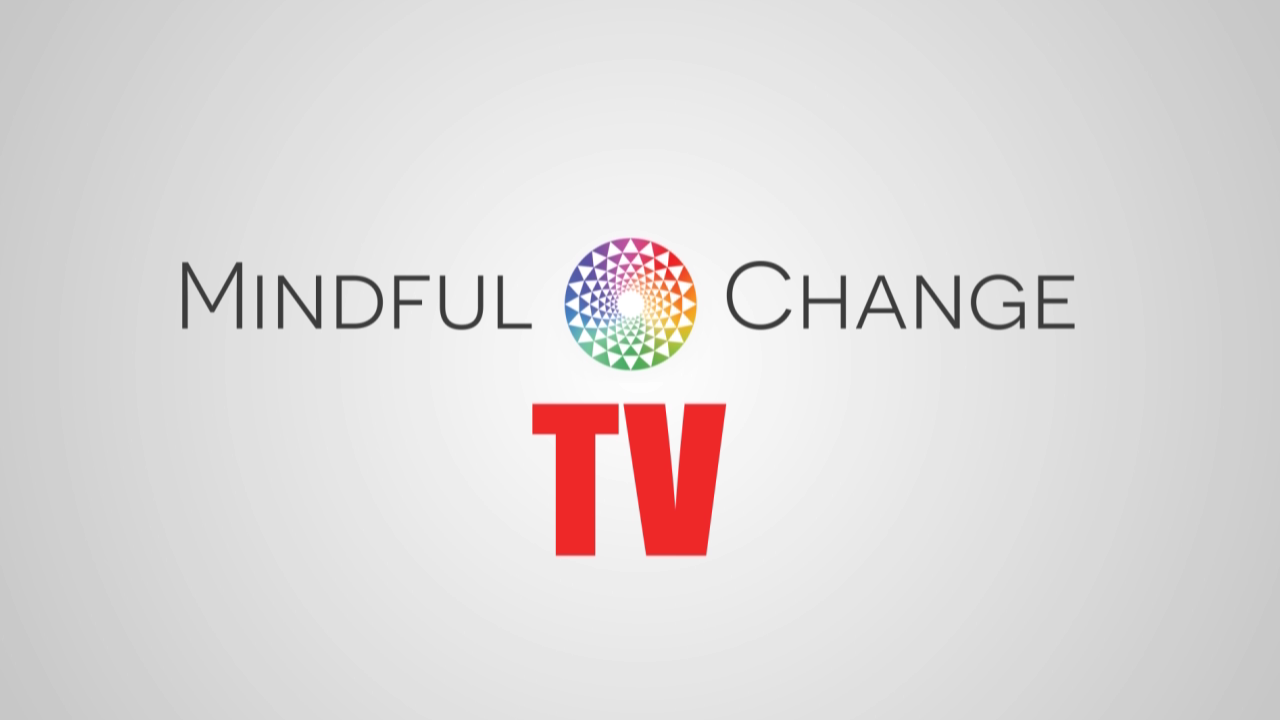 [Speaker Notes: We plan to link in with videos under the umbrella theme of mindful change

From short enticing, videos branching into 1 min videos.

The ACT consistent ones will be labelled accordingly]
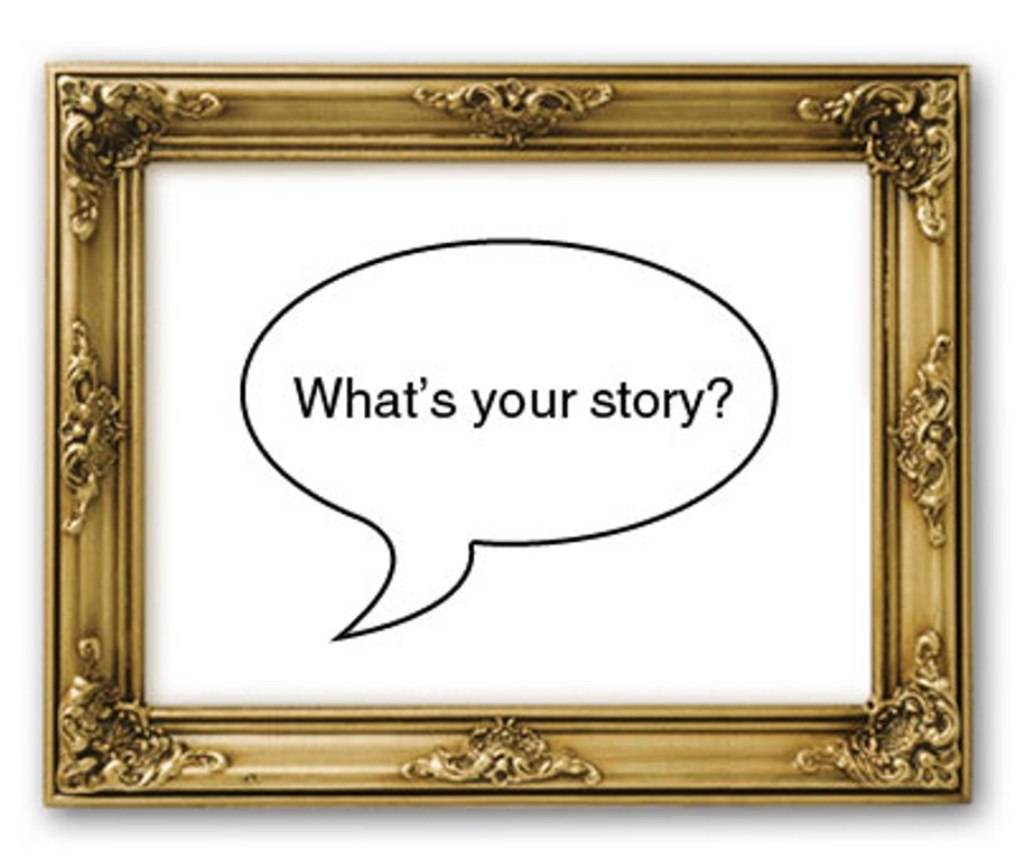 [Speaker Notes: If you want to entice people – do it through STORY

Massive amounts of evidence – not just in social media

Companies and businesses are now capitalising on STORIFYING]
Why STORY?
[Speaker Notes: Research shows that

A catchy story generates FEELINGS – pleasant and unpleasant]
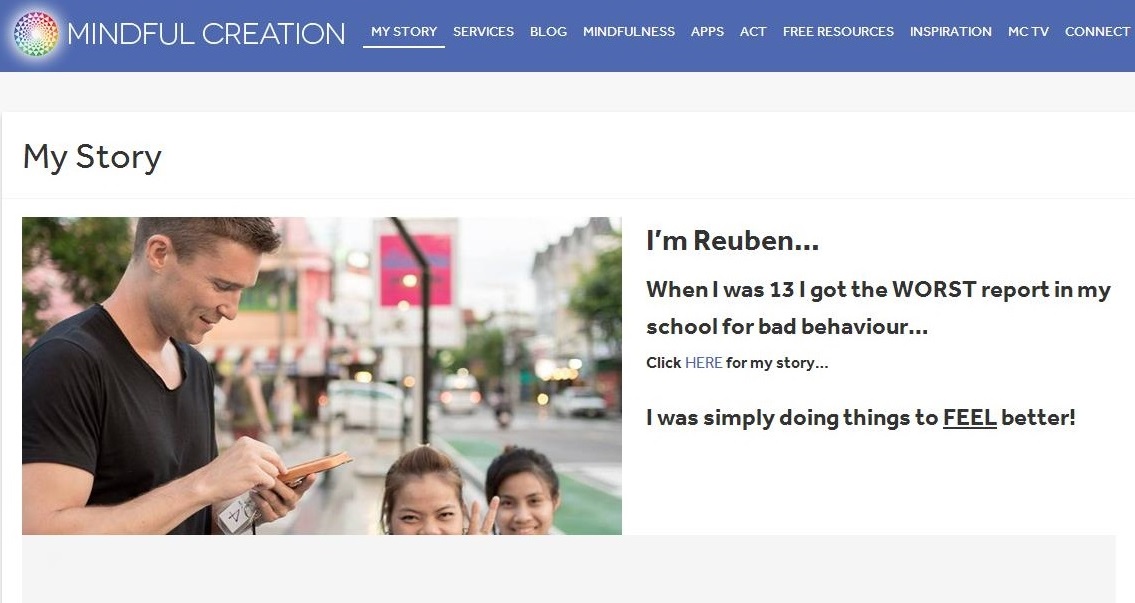 [Speaker Notes: Your STRUGGLE and your SOLUTION is what captivates people

Ultimately what works is showing that you’re HUMAN – this is what ACBS is all about]
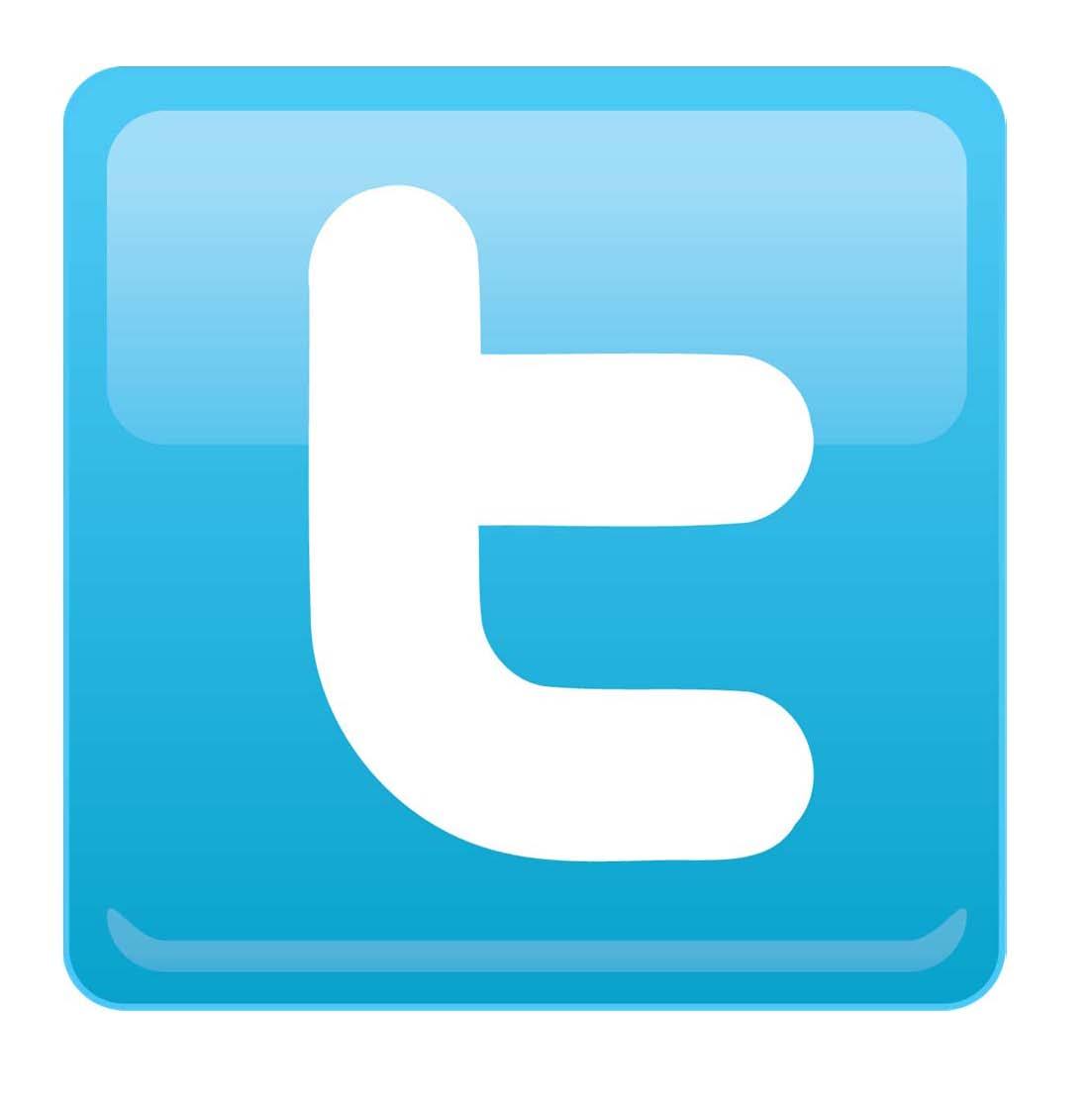 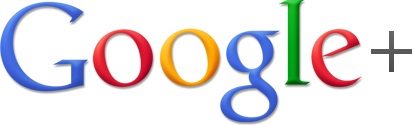 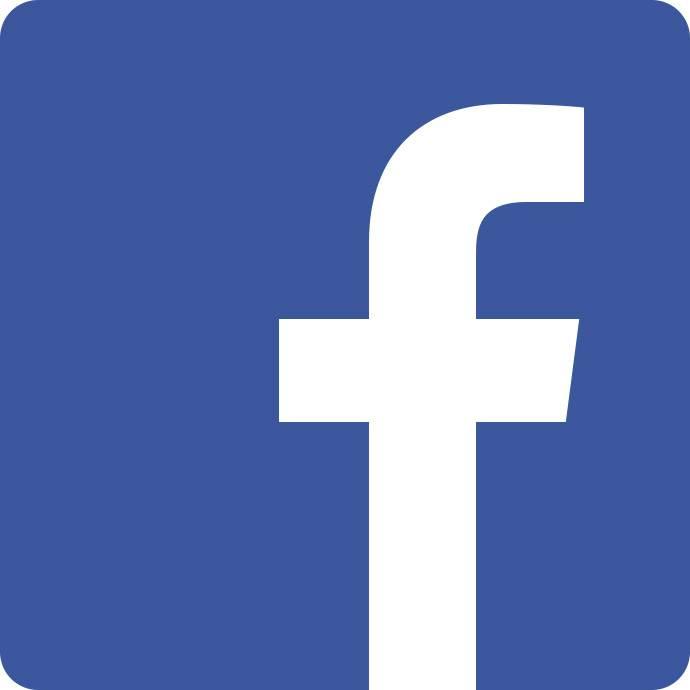 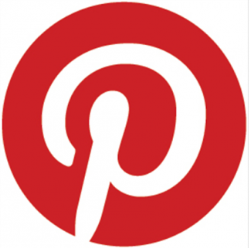 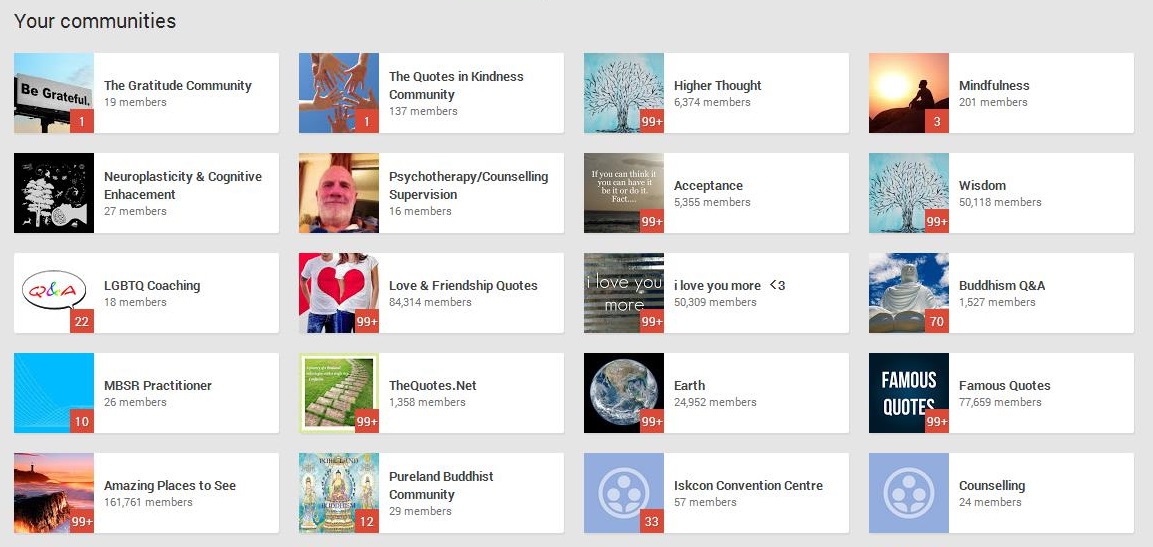 [Speaker Notes: From here you can provide links for other avenues, such as communities, pages etc.
 
These can then empower others to choose and explore their own avenues]
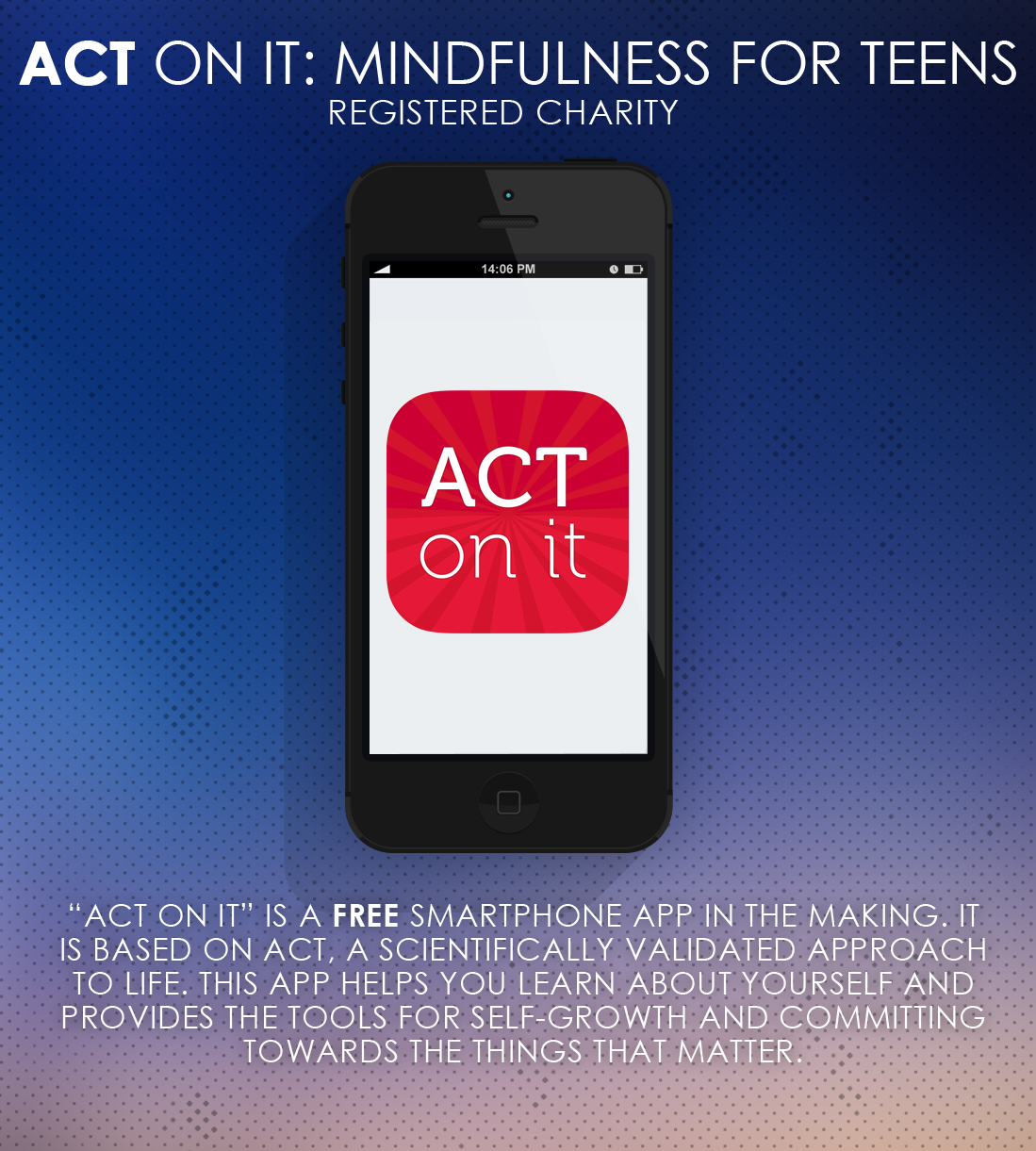 [Speaker Notes: And then… on to things like apps…

Our pending project, FREE and to be available on all smartphones and tablet devices]
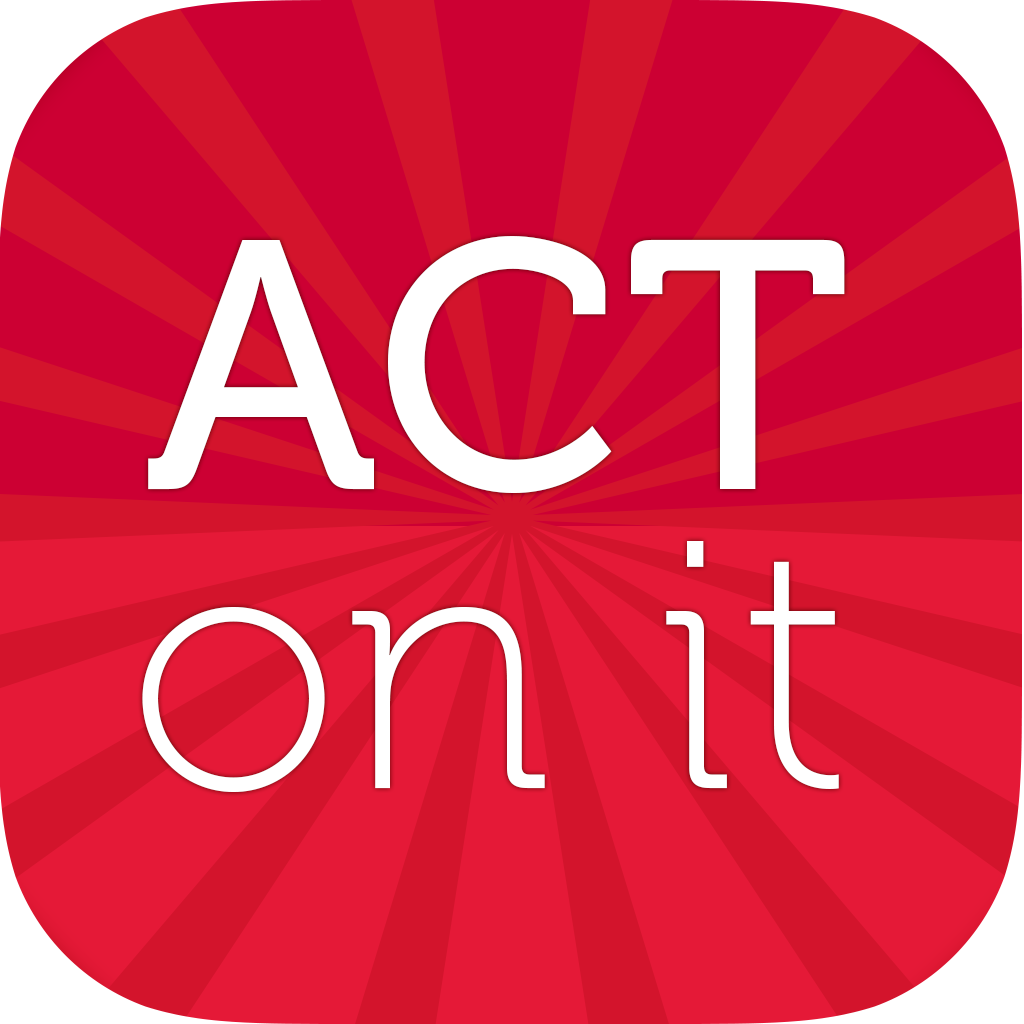 [Speaker Notes: Im currently working on the content for this alongside some keen ACT folks from ACBS

We’re in discussions at present about research testing.]
info@mindfulcreation.com